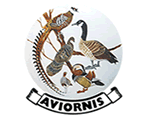 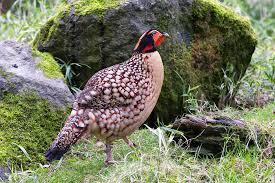 Focusgroep
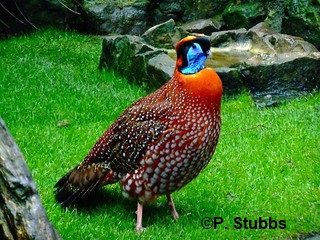 Tragopanen
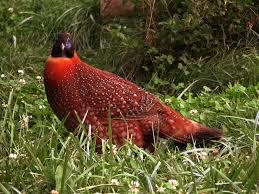 1
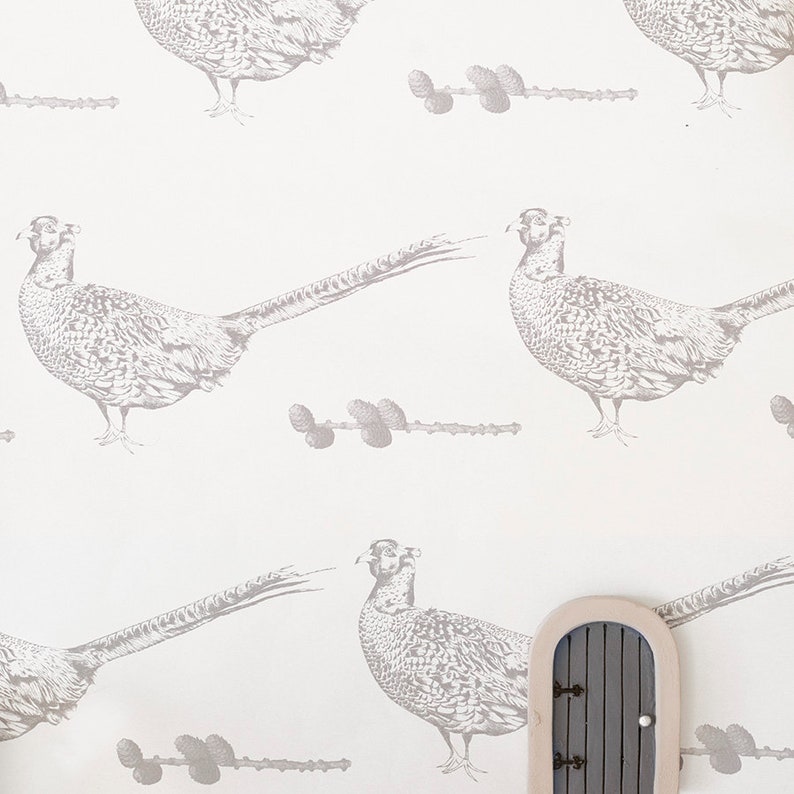 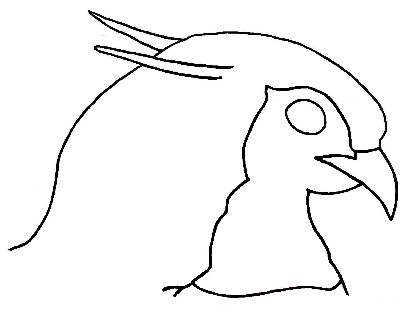 FOCUSGROEP Tragopanen
Status december 2024
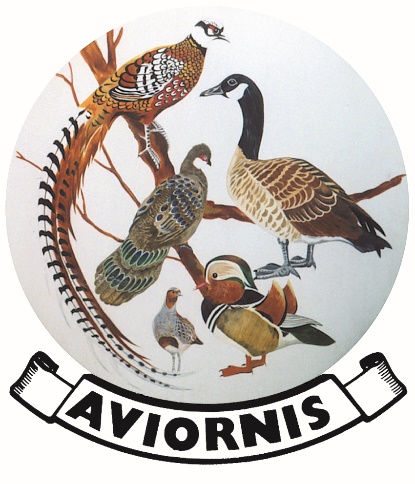 Tragopanen
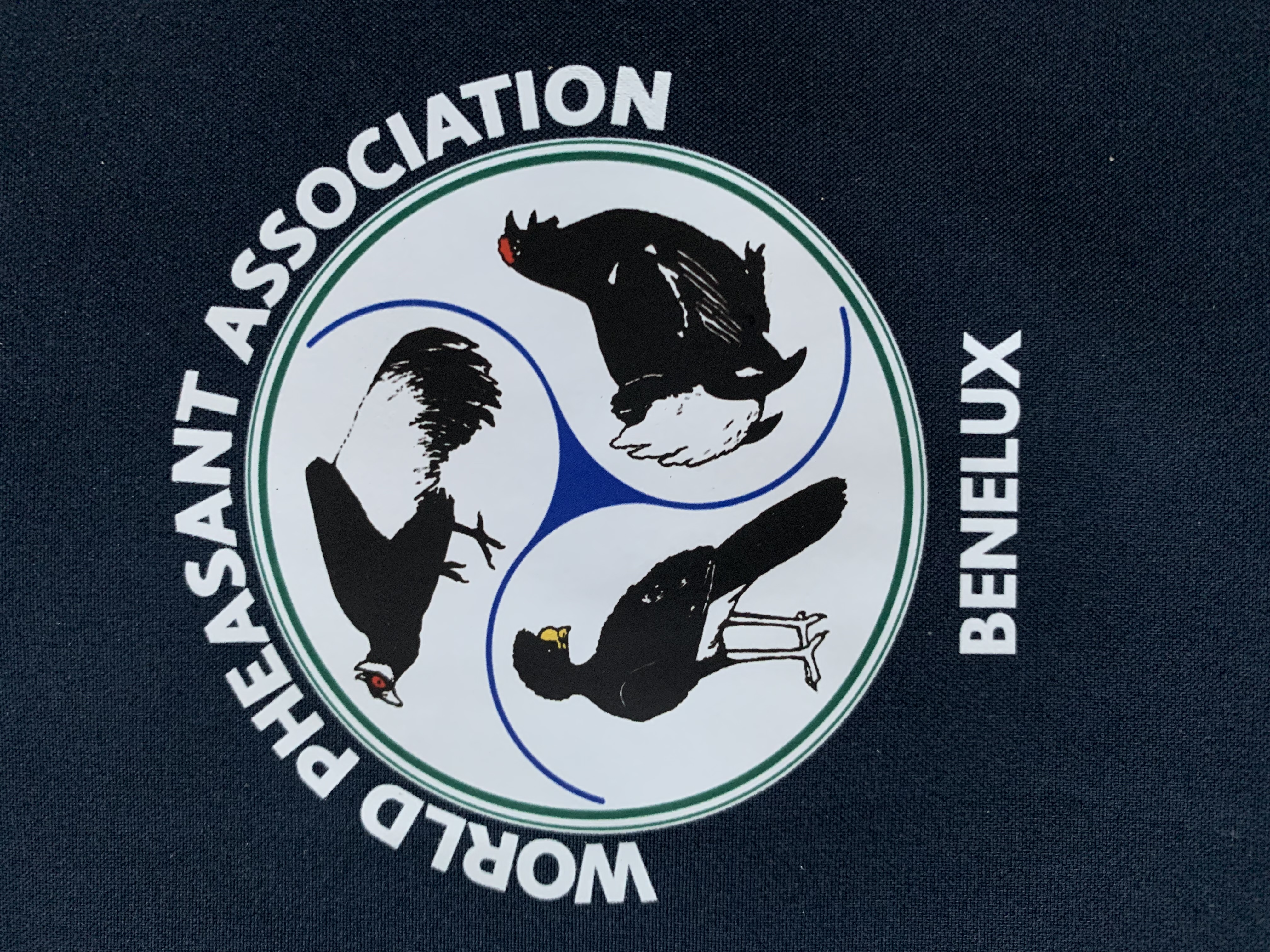 Jaarverslag Tragopanenfocusgroep 2024
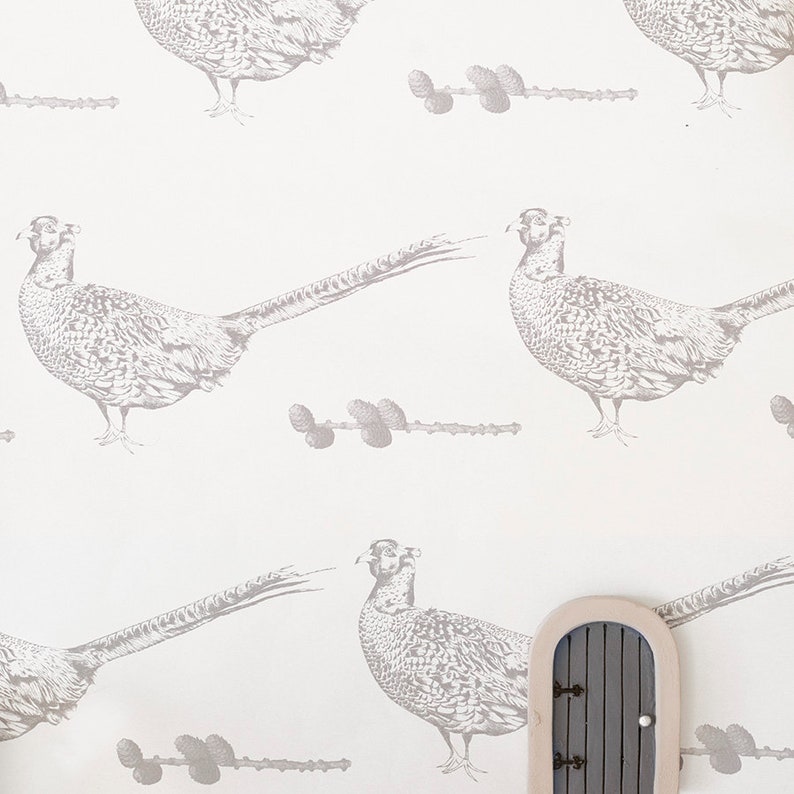 DOELSTELLINGEN
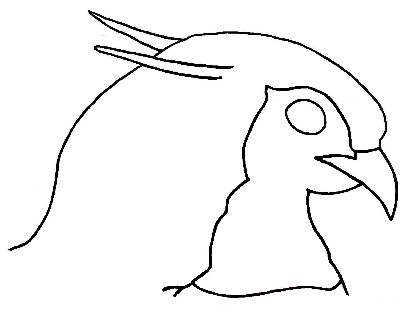 Opbouwen en beheren van een soort zuivere populatie tragopanen

Stamboek opmaken en beheren 

Project TR-ring

Liefhebbers ondersteunen met aankoop en verkoop van soort zuivere tragopanen

1 vergadering 

DNA onderzoek
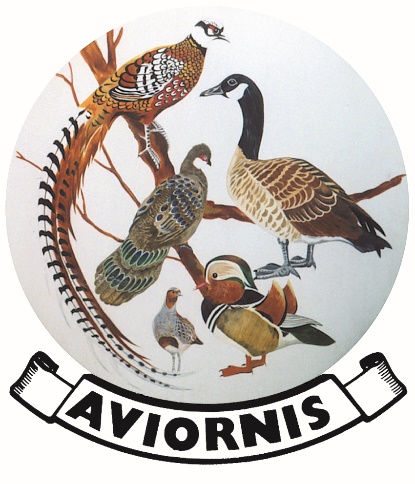 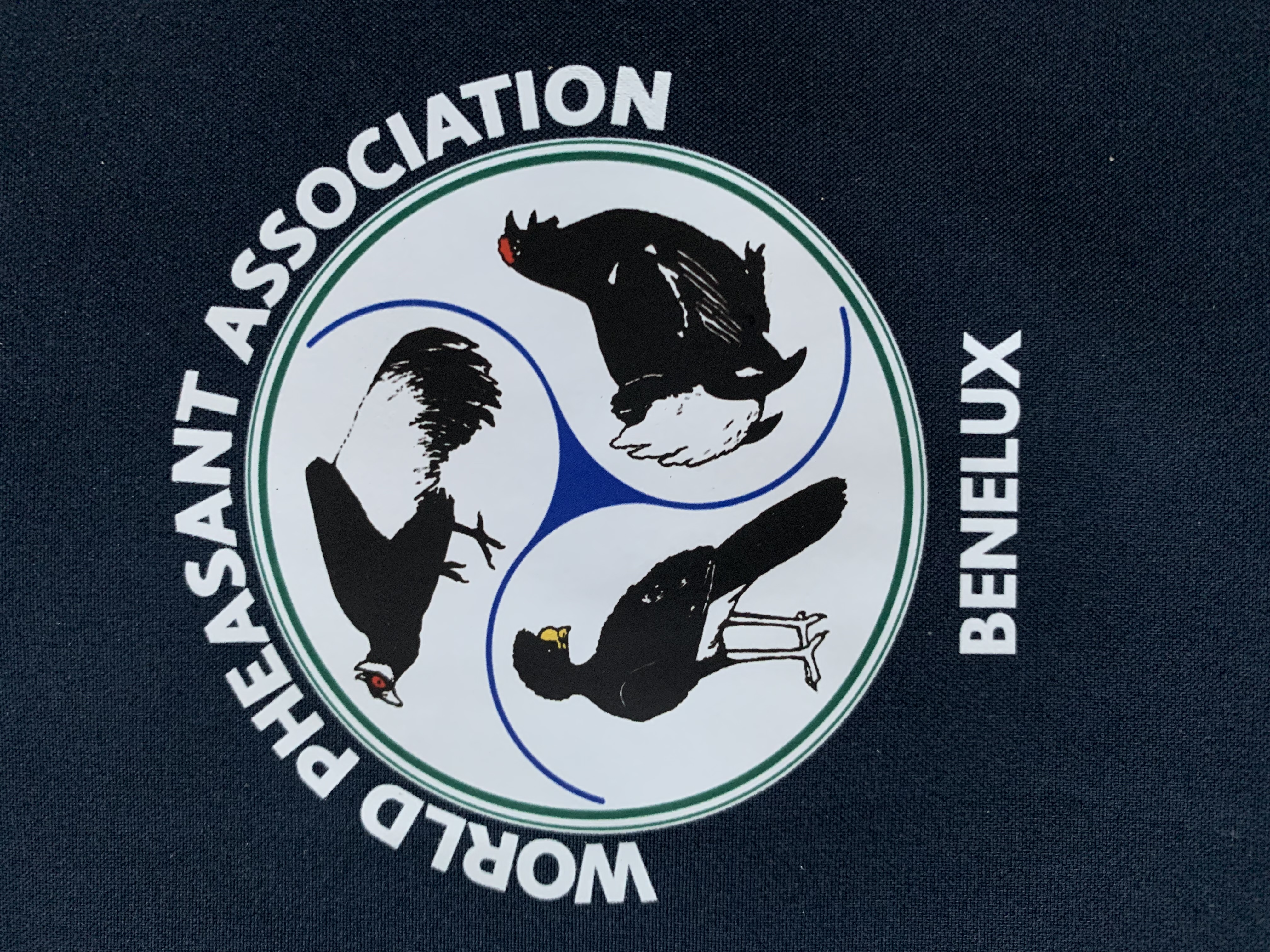 Jaarverslag Tragopanenfocusgroep 2024
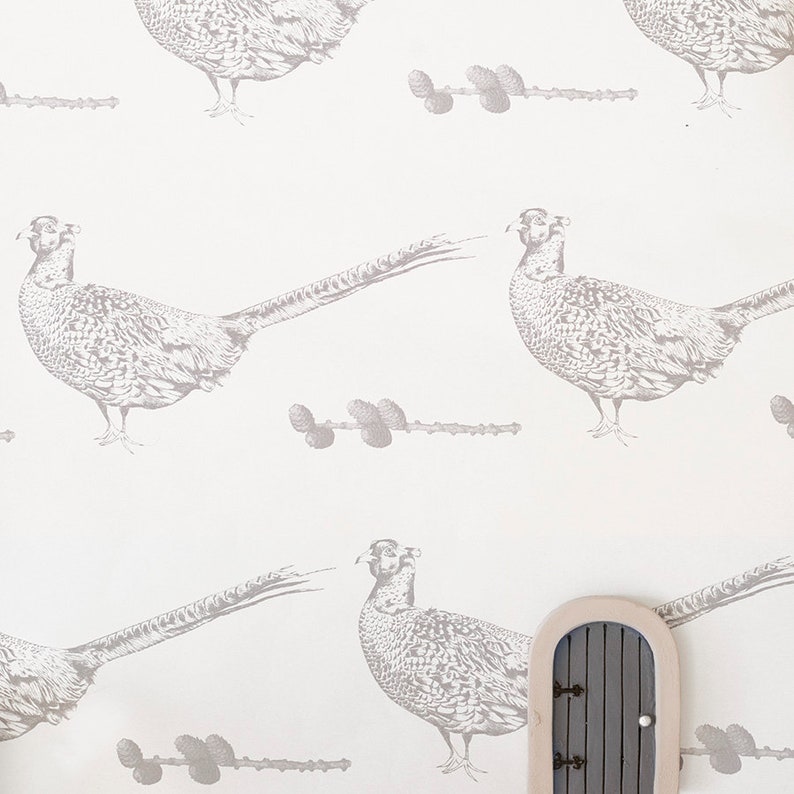 WERKJAAR 2024
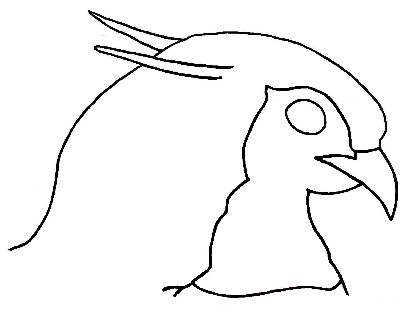 DNA onderzoek
Ronde 20 volledig afgewerkt
Ronde 21 als er voldoende interesse is

Verkoop TR-ringen
Satyr: 215
Temminck: 248
Cabot: 96

Er heeft geen overlegvergadering plaats gehad
Er werden vogels aangekocht en bezorgd aan Horteco, middelbare school natuur en wetenschap, te Vilvoorde
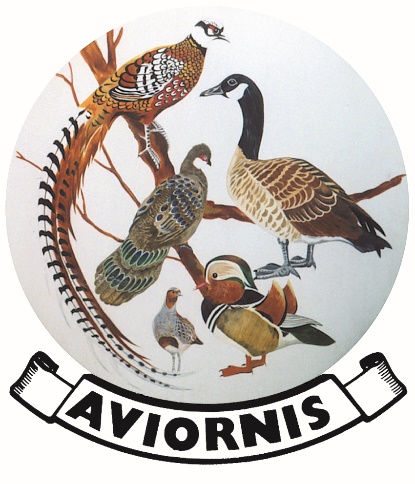 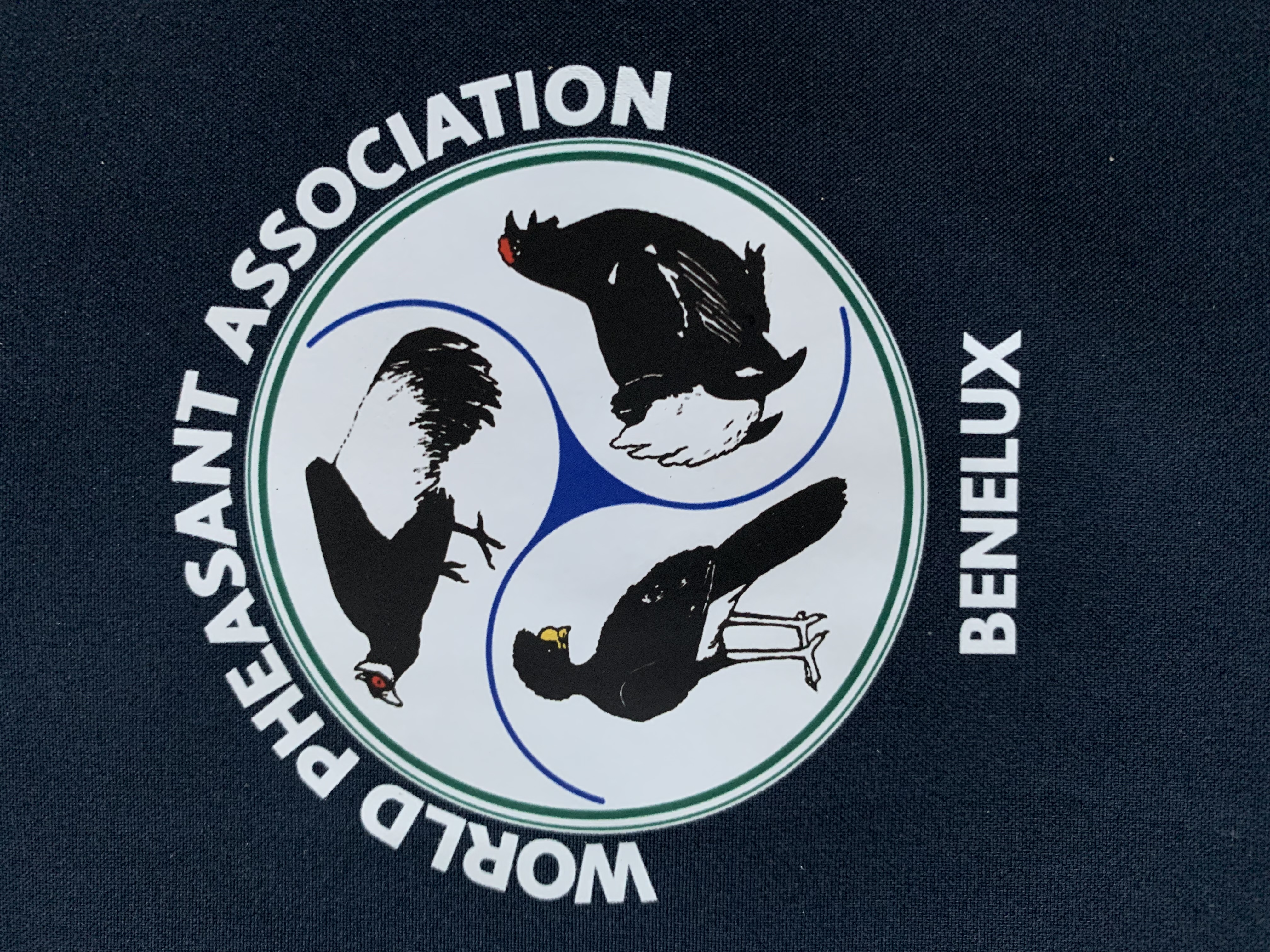 Jaarverslag Tragopanenfocusgroep 2024
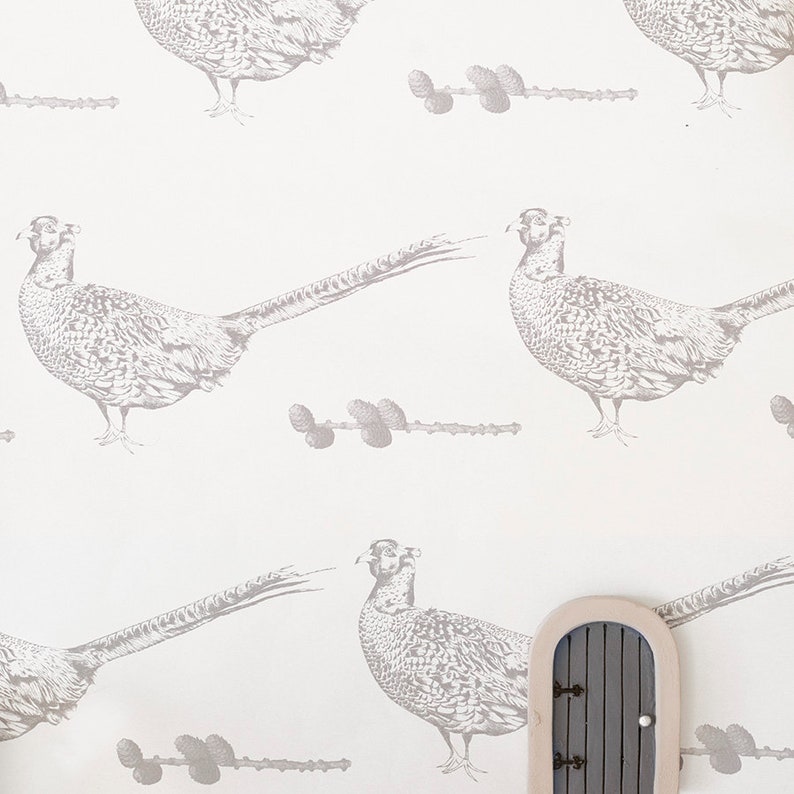 WERKJAAR 2024
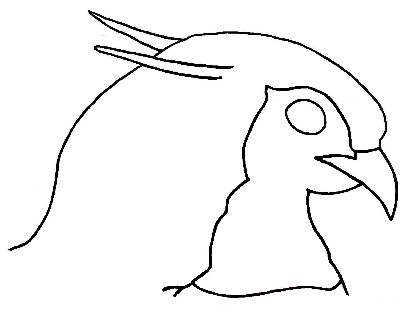 Geen extra tragopanen in broedleen gegeven. 
Overleg met stamboekbeheerders van EAZA

Aantal deelnemers :
  Satyr 227
  Temminck  294 
  Cabot 118
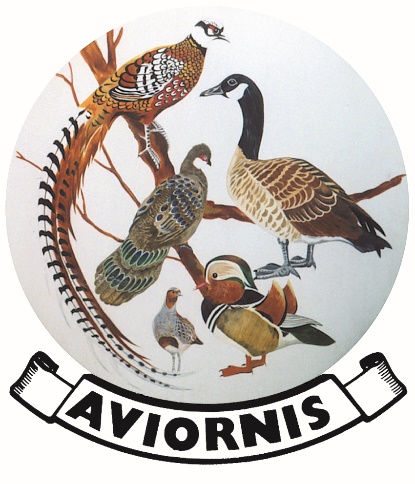 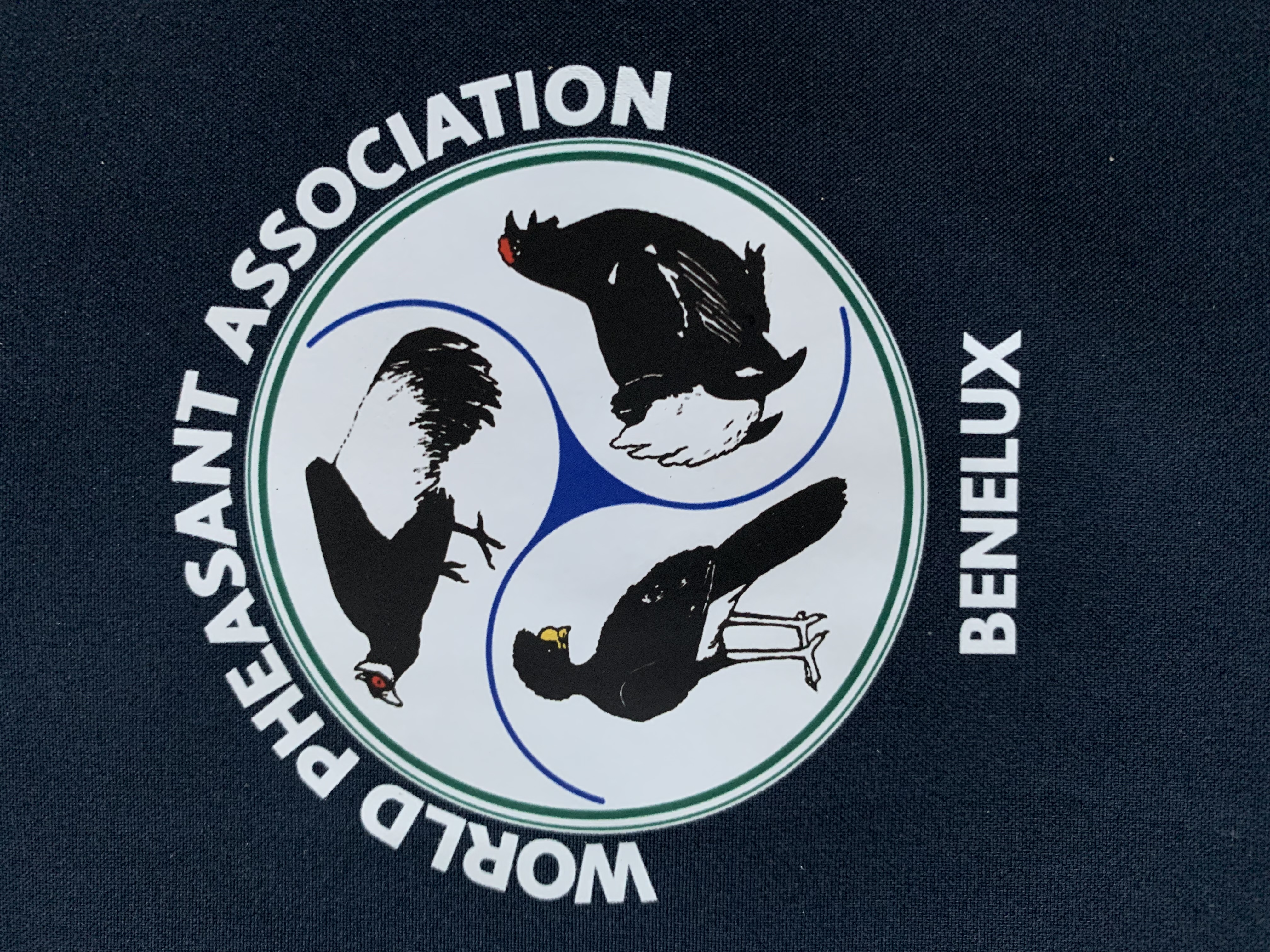 Jaarverslag Tragopanenfocusgroep 2024
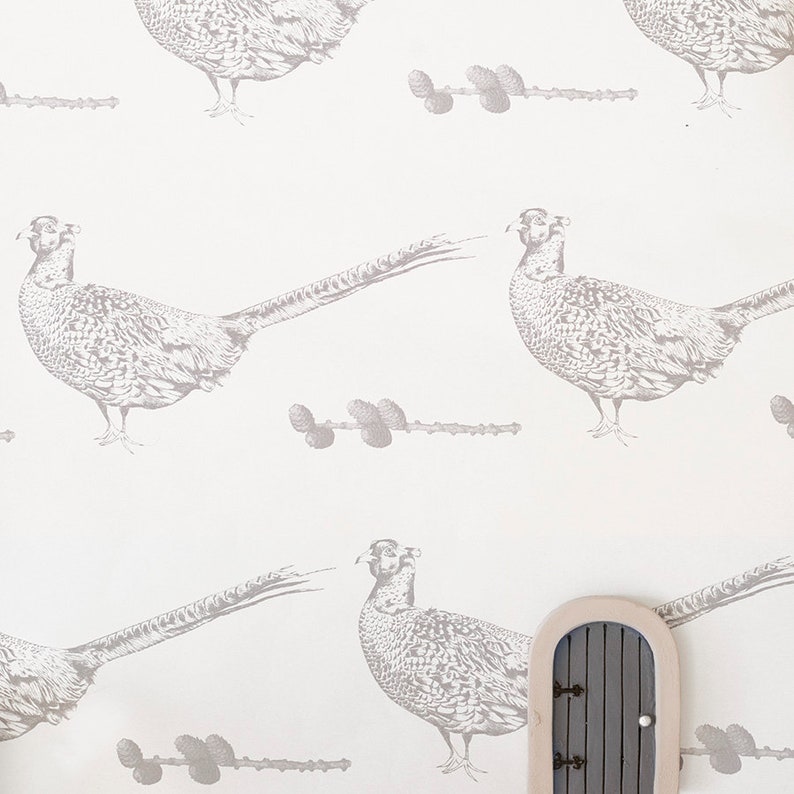 PlANNING
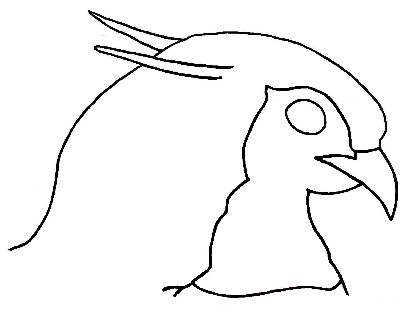 1 overlegvergadering
Verkoop TR-ringen
Promoten gebruik TR-ringen en terugsturen gegevens ‘
DNA-onderzoek
Ondersteuning bij samenstellen van kweekparen
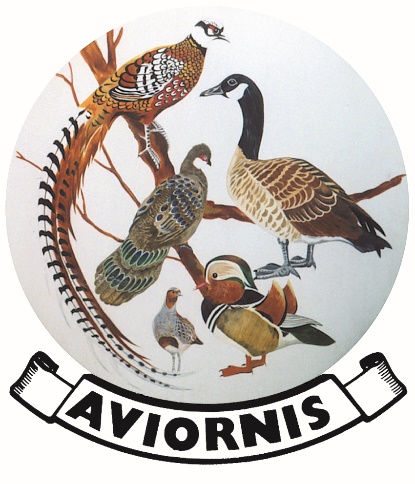 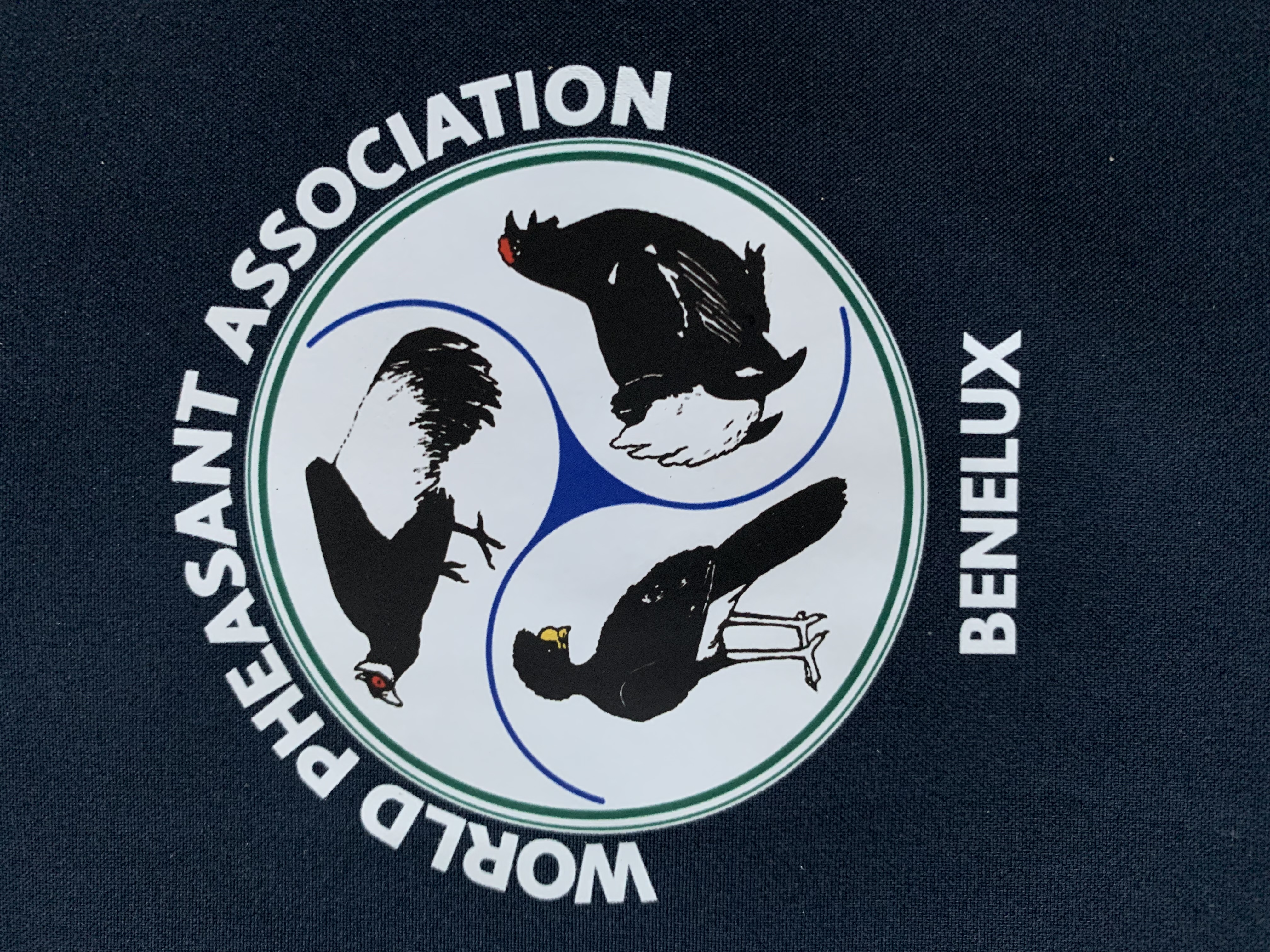 Jaarverslag Tragopanenfocusgroep 2024
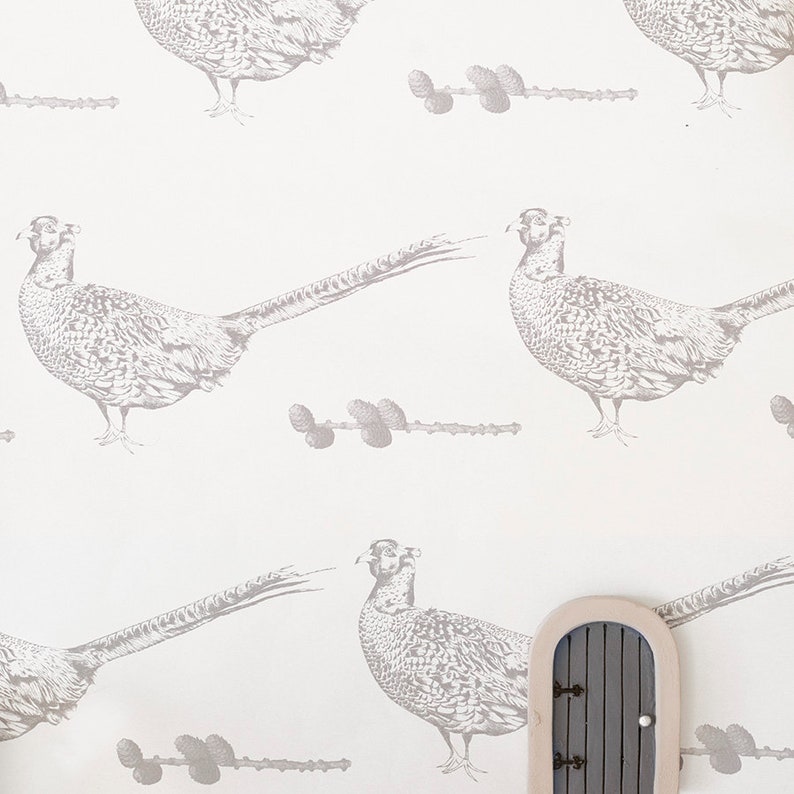 BESTAND OVER DE JAREN HEEN
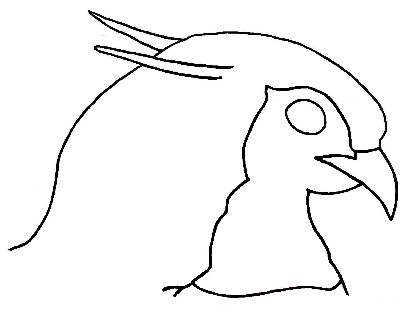 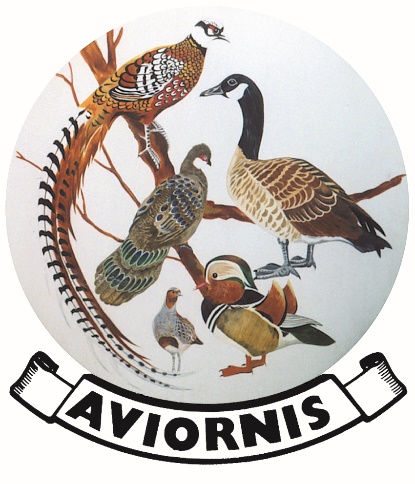 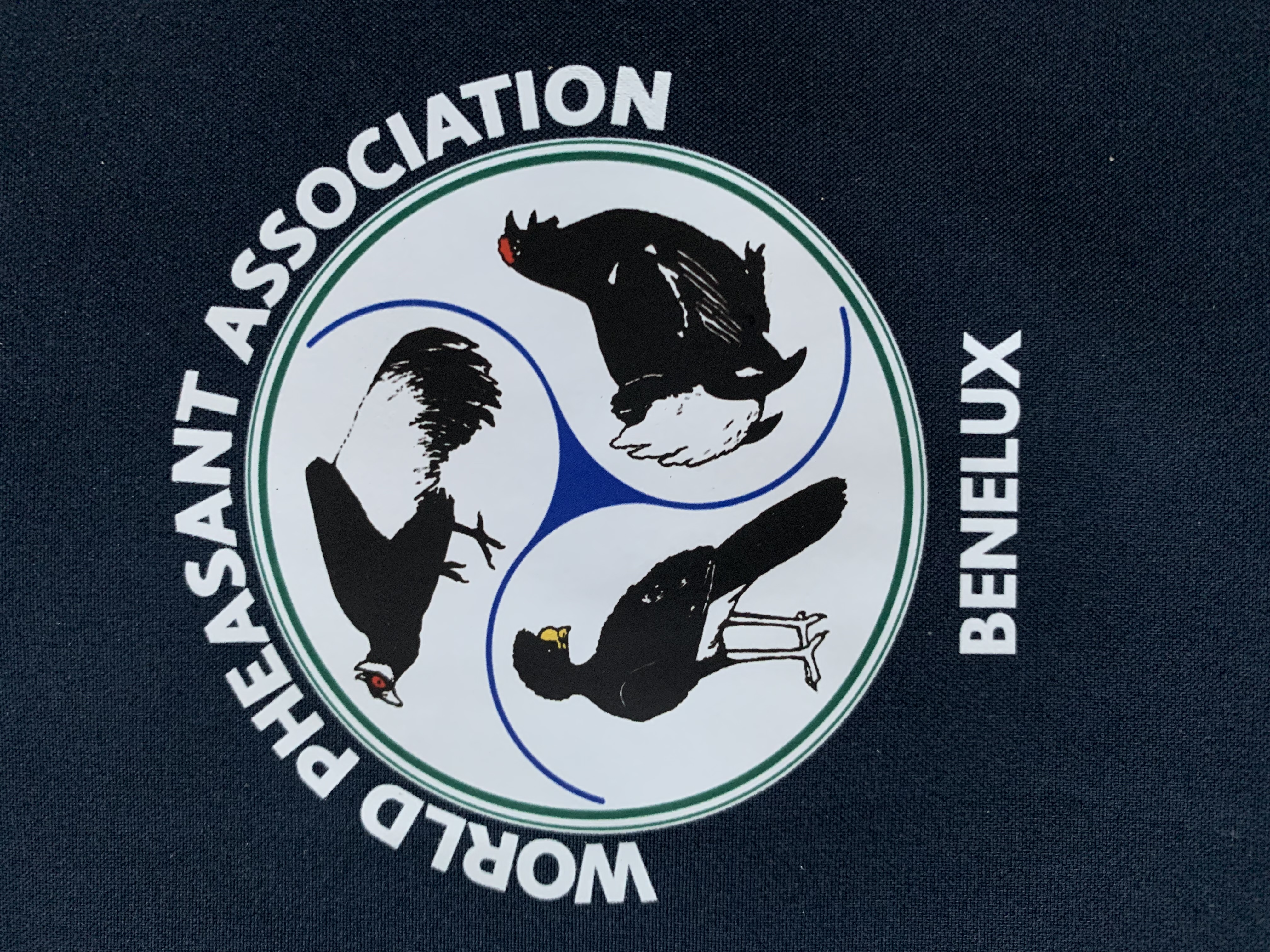 Jaarverslag Tragopanenfocusgroep 2024
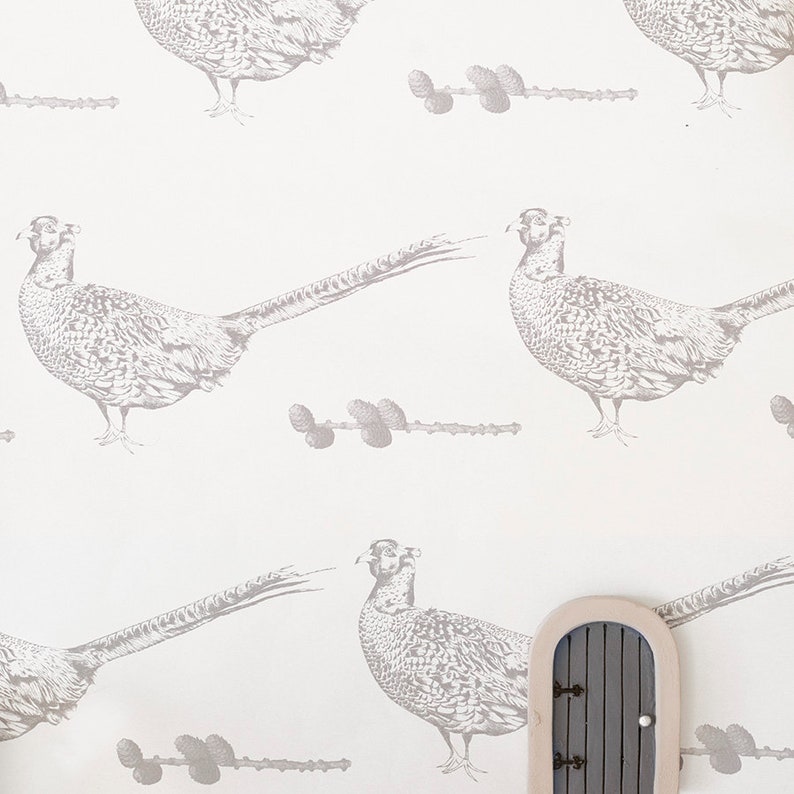 BESTAND OVER DE JAREN HEEN
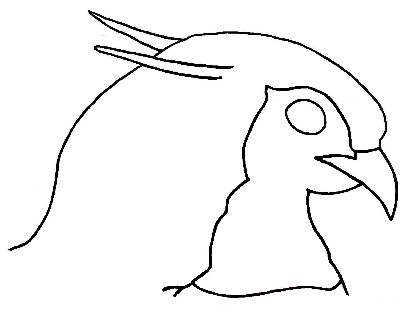 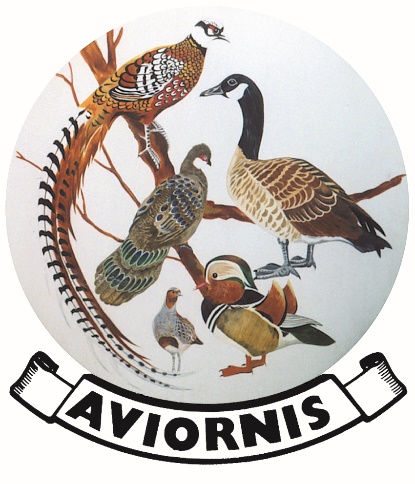 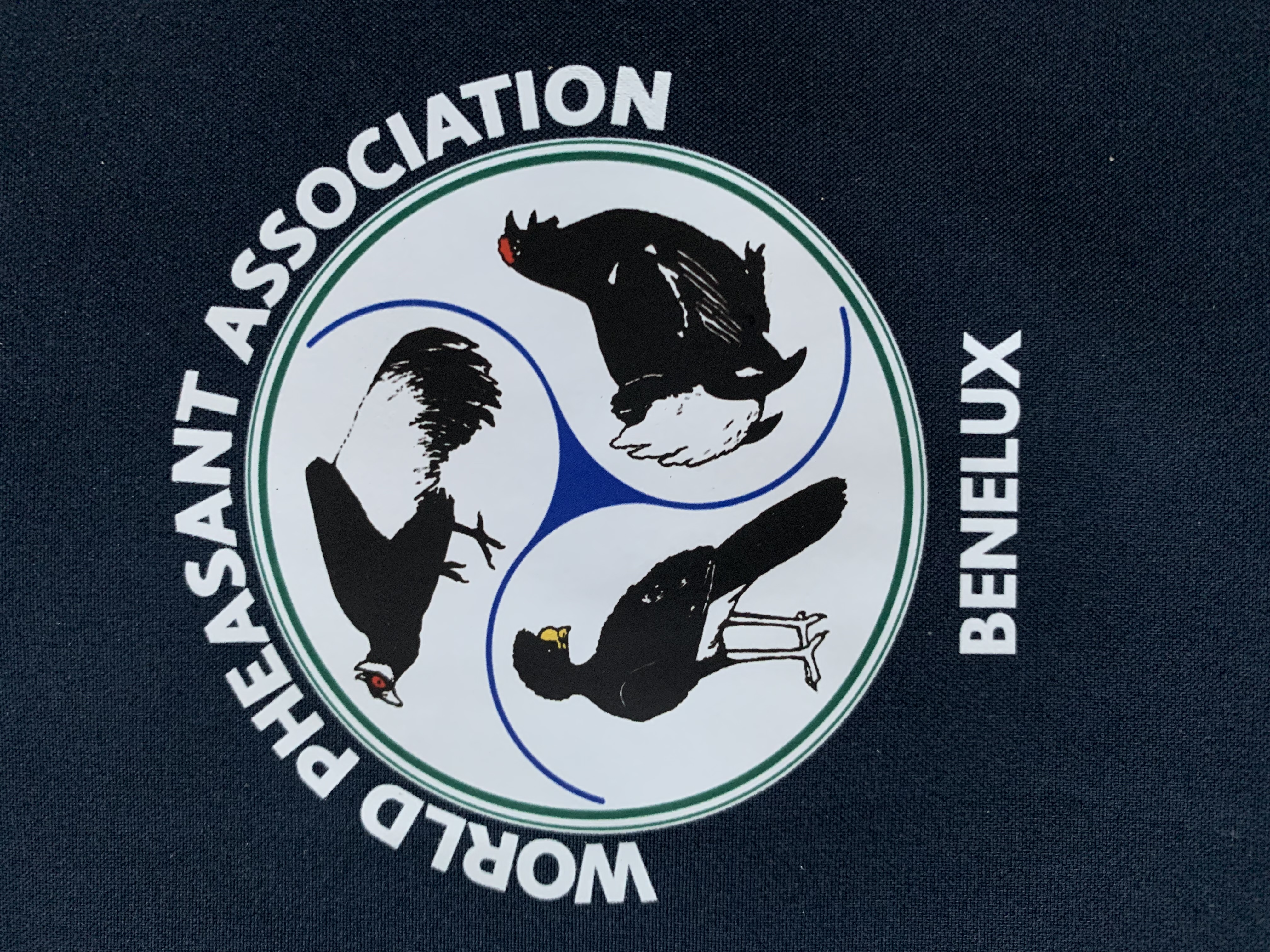 Jaarverslag Tragopanenfocusgroep 2024
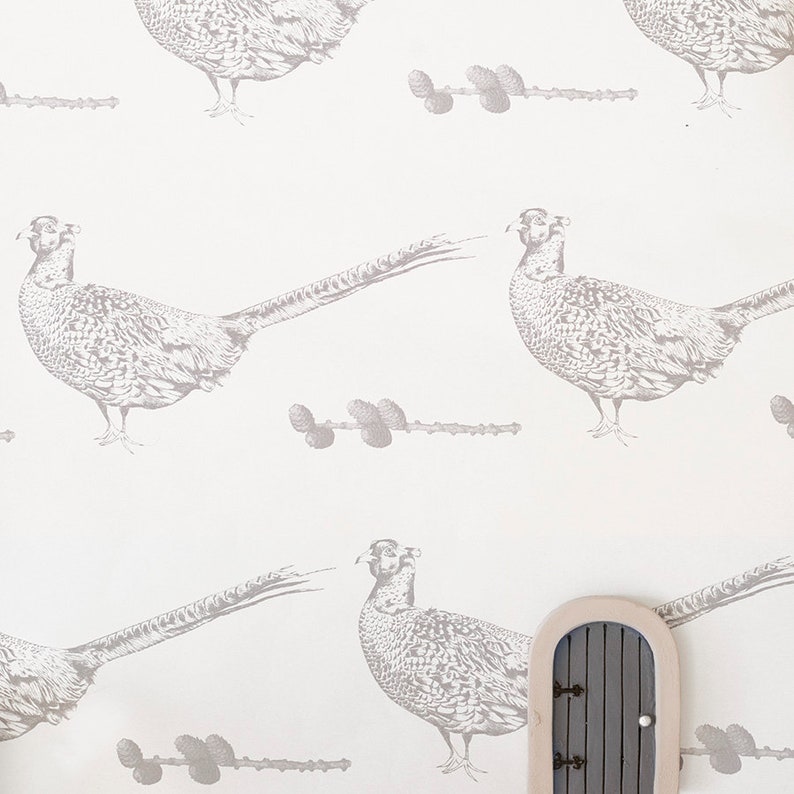 BESTAND OVER DE JAREN HEEN ringenverdeling
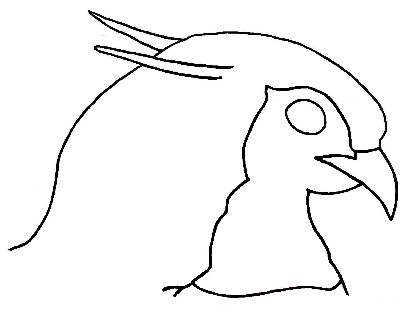 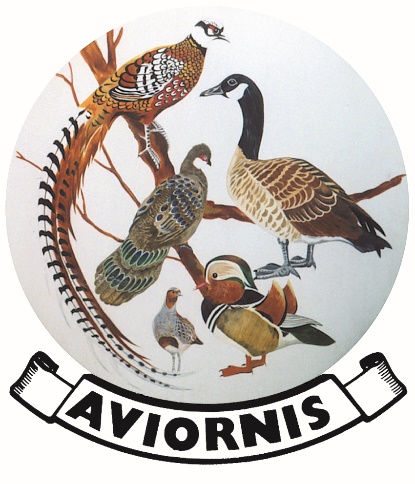 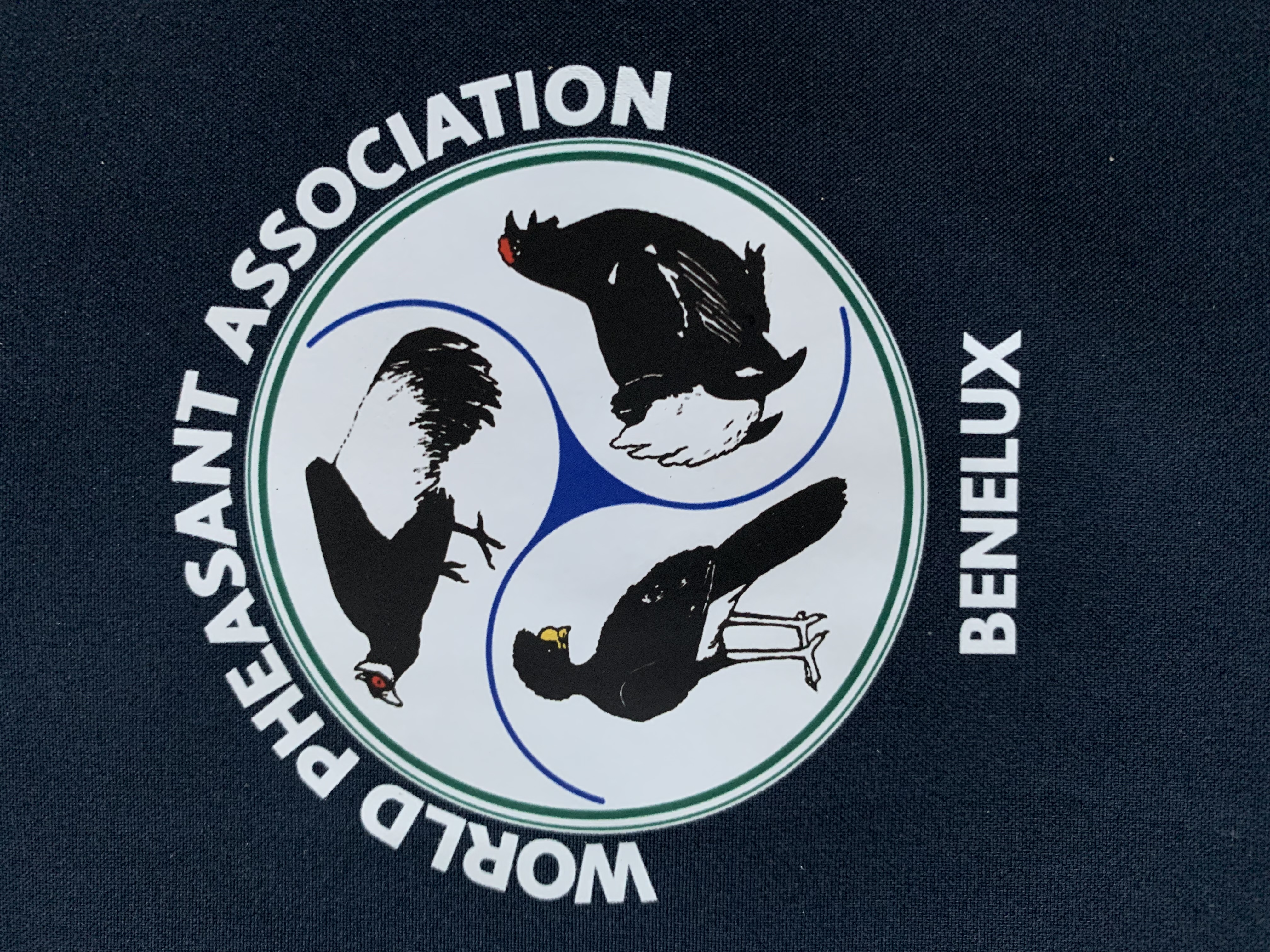 Jaarverslag Tragopanenfocusgroep 2024
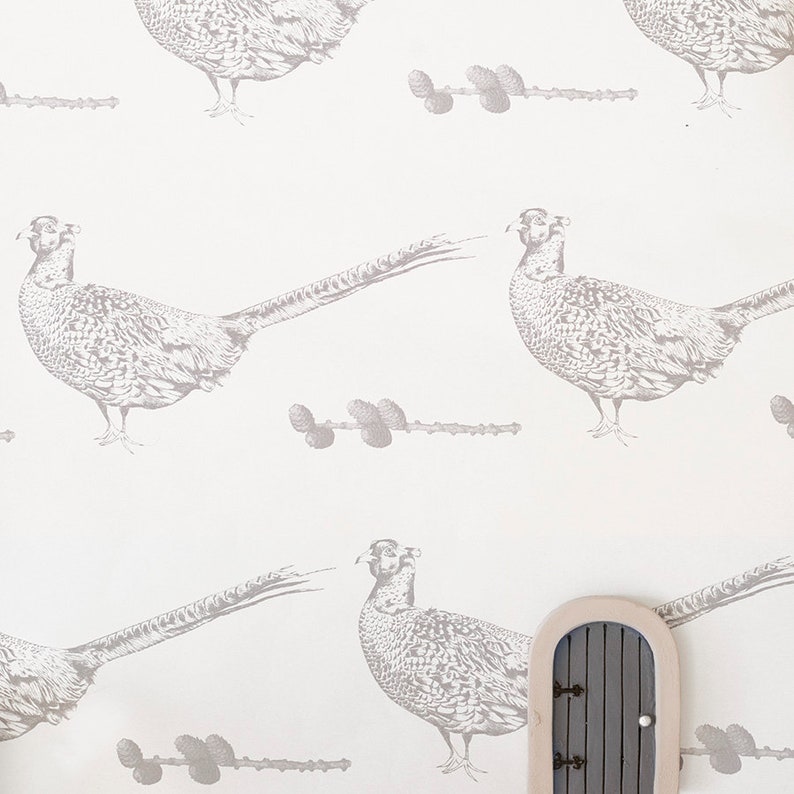 OPMERKINGEN T.A.V. BESTANDSOPBOUW
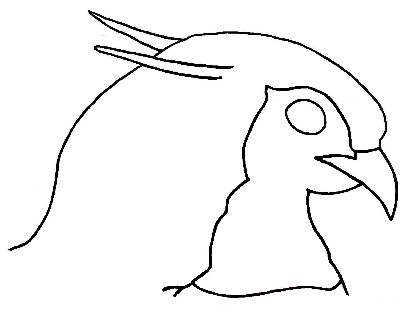 Beperkt aantal deelnemers vragen ringen voor de fazanten

Een beperkt aantal van de nafok wordt maar geringd met TR-ring 

Ze ringen hun jongen met een TR-ring maar het terug sturen van het stamboombriefje is een probleem voor een groot aantal liefhebbers

Vraag naar stamboomdieren is gedaald vooral satyr en temminck


.	POLYPLECTRON
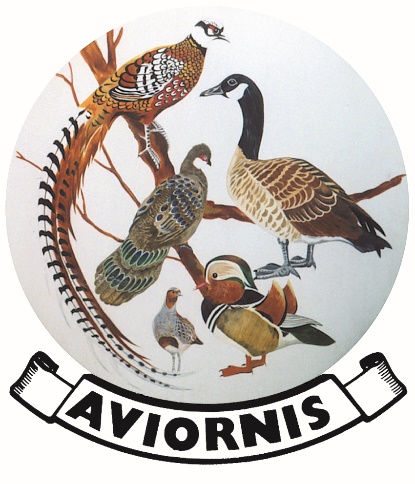 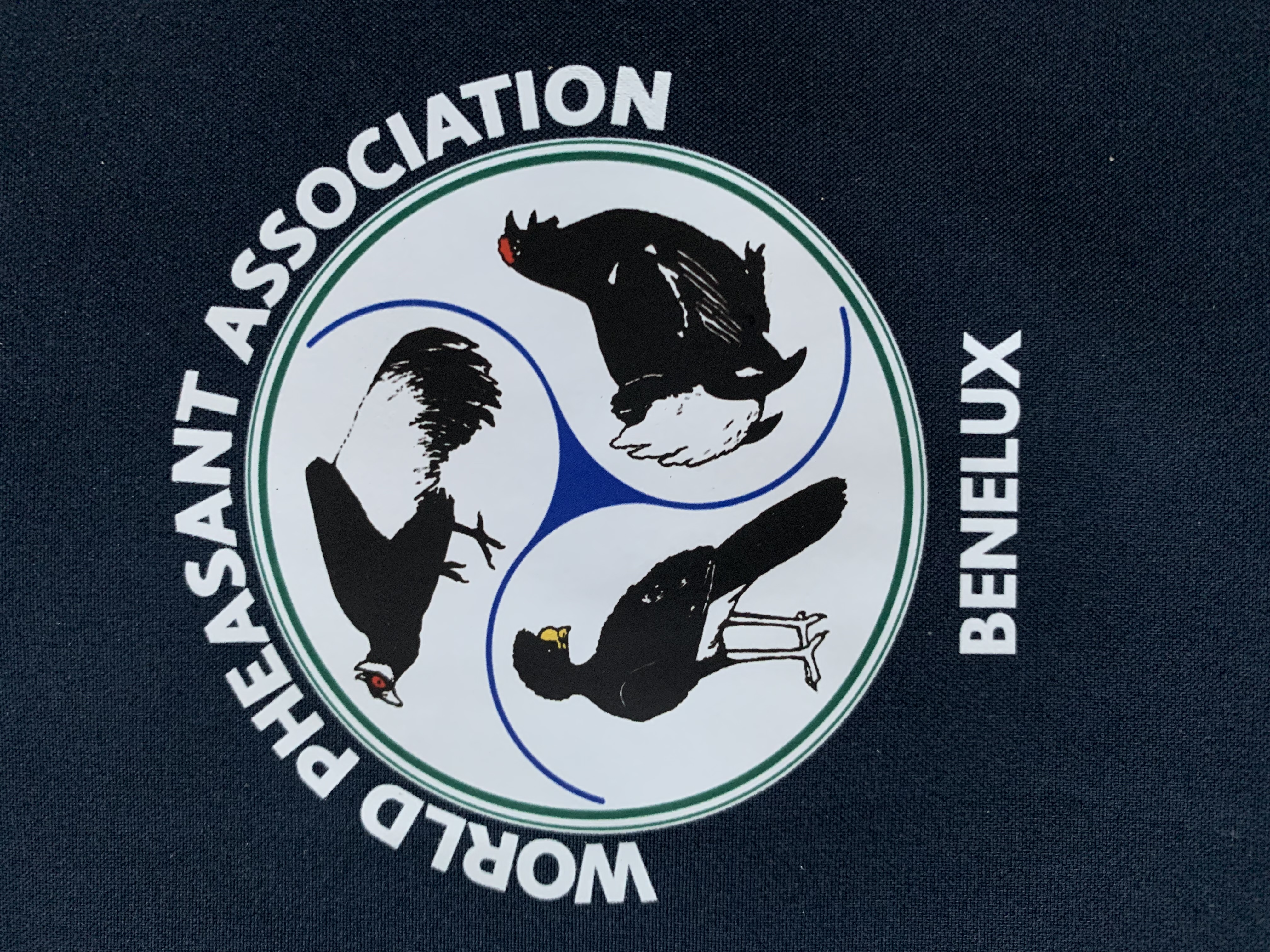 Jaarverslag Tragopanenfocusgroep 2024